Efficient Simulation of Light Transport in Scenes with Participating Media using Photon Maps
Paper by Henrik  Wann Jensen, Per H. Christensen
Presented by Abhinav Golas
1
Overview
What is participative media?
Mathematical formulation
The Photon Map approach
Results & Discussion
2
Overview
What is participative media?
Mathematical formulation
The Photon Map approach
Results & Discussion
3
What is participative media?
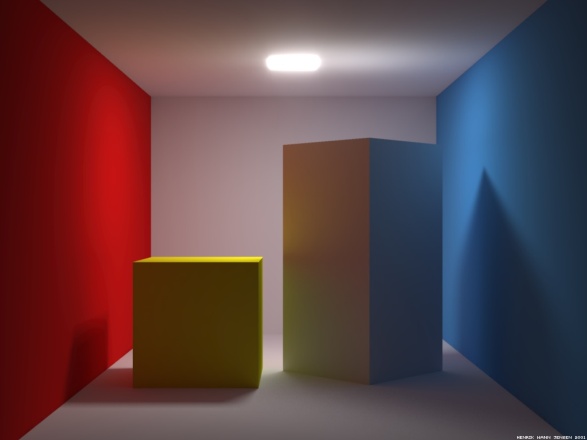 Till now
Assumption – only objects affect light
The medium does not affect light
What about?
Fog
Smoke
Fire
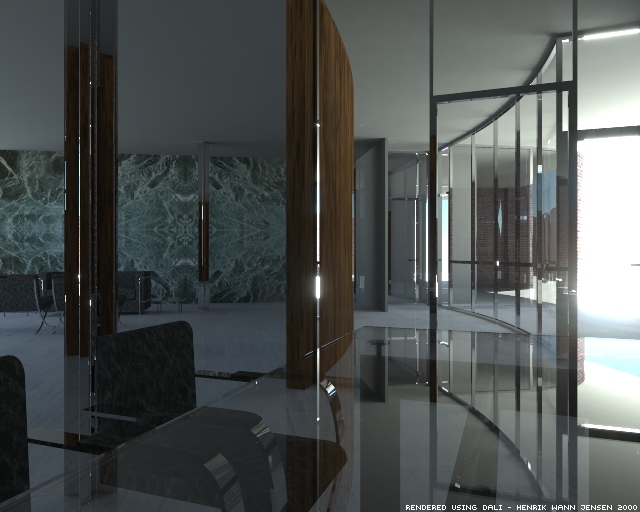 4
What is participative media? (2)
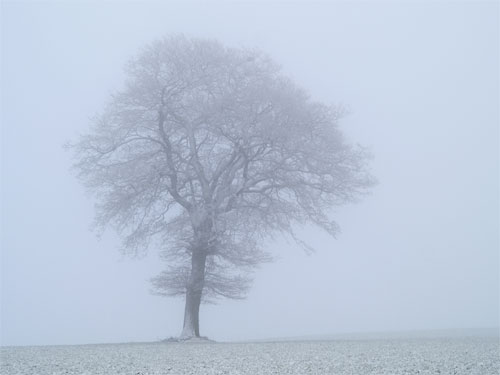 Light does interact with the certain media
Absorption
Scattering
Emission
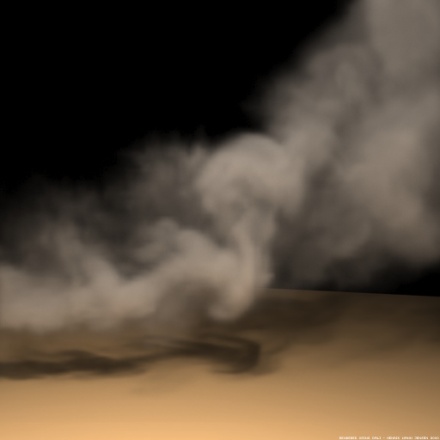 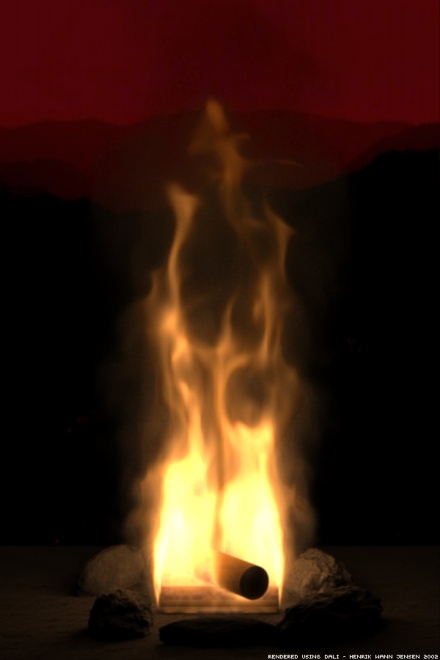 5
Absorption
Light can be attenuated while passing through certain media
Smoke
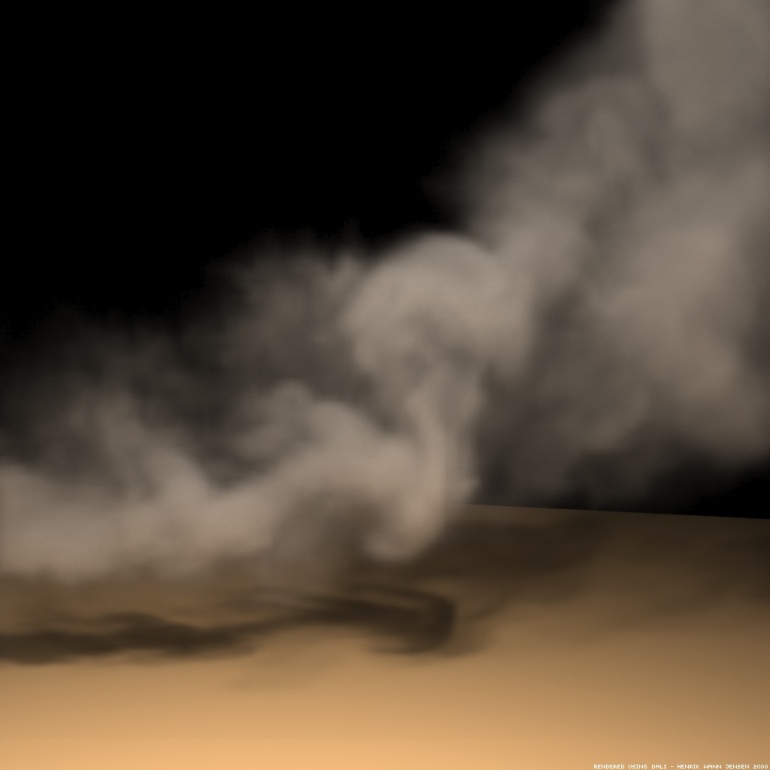 6
Scattering
Light can scatter when passing through certain media
Single scattering – light is scattered once before reaching eye
Multiple scattering – light is scattered more than once before reaching eye
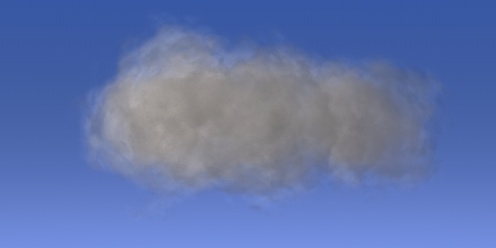 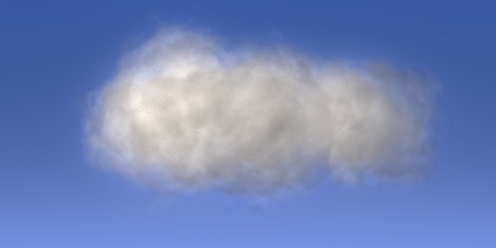 7
Emission
In some cases the media will emit light
Fire
Explosions
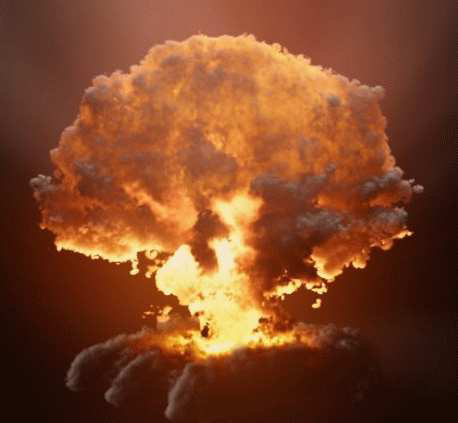 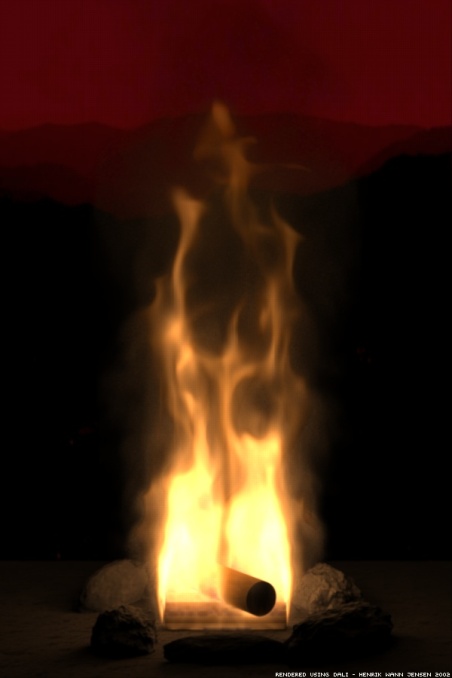 8
Overview
What is participative media?
Mathematical formulation
The Photon Map approach
Results & Discussion
9
Mathematical formulation
Emitted radiance
In-scattered radiance
Absorption
Out-scattered radiance
α(x) – Absorption coefficient
σ(x) – Scattering coefficient
Le – Emitted light
Li – In-scattered radiance
10
Mathematical Formulation (2)
κ(x) – Extinction coefficient = α(x) + σ(x)
f(x,ω’, ω) – Scattering function
11
Mathematical Formulation (3)
Simply integrating along a path from x0 to x
τ(x’,x) – Transmittance along line segment along x’ to x, =
12
Mathematical formulation (4)
And we’re done with the math!
13
Overview
What is participative media?
Mathematical formulation
The Photon Map approach
Results & Discussion
14
Photon Map review
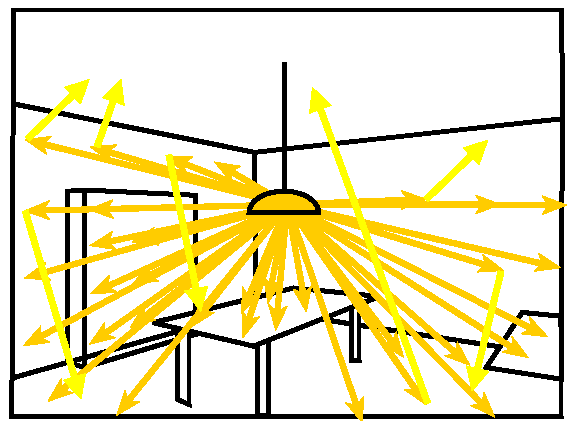 2 pass algorithm
Pass 1: Trace photons through the scene
Pass 2: Use photons in ray tracing to getindirect illumination estimate
Store in 2 k-D trees
Caustic Map (LS+D) 
Global/Indirect Illumination Map (L(S|D)+D)
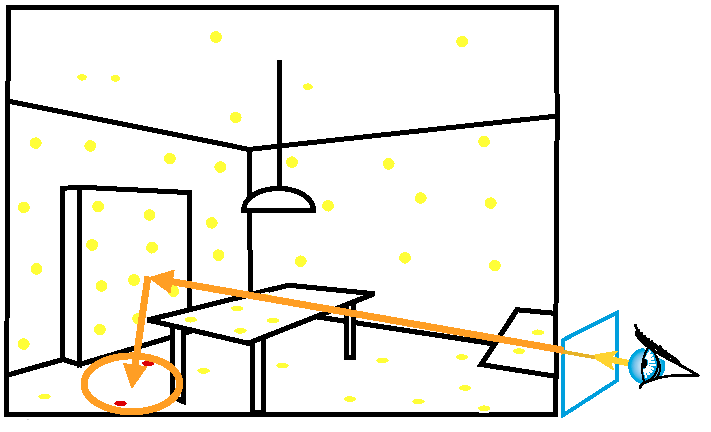 15
The Photon Map approach
Extend previous surface photon map approach
Changes
Define a “volume photon map”
Photon data structure needs to be augmented with direction
Justification for using k-D tree for storing photons! – 3-D storage data structure required
Only indirect illumination – only store photons which
Have reflected or transmitted off an object before interaction with media (L(S|D)+M)
Have been scattered at least once by media (LM+)
16
Ray Marching
Integration scheme
Move through a region with some step Δx
Integrate function with sampling at xk
Used extensively for volume integration
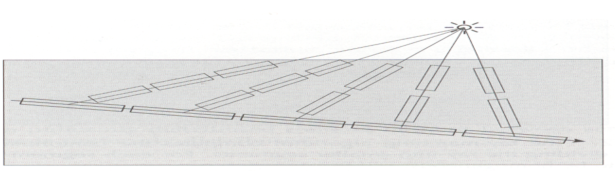 X0
X1
X2
Xk
17
Photon Map algorithm for participating media (Pass 1)
Russian roulette with σ(x)/κ(x)
No
Yes
18
Rendering pass (Pass 2)
Ray march through volume
At each step




Δxk is the step – can be recursively halved if radiance changes by too much
Step size is also jittered to avoid aliasing
19
Finding In-scattered radiance
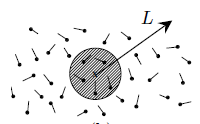 Gather n nearest photons and use their flux ΔΦ to collect radiance
In this step we only use indirect illumination, hence only those photons having indirect illumination are used
20
Overview
What is participative media?
Mathematical formulation
The Photon Map approach
Results & Discussion
21
Results
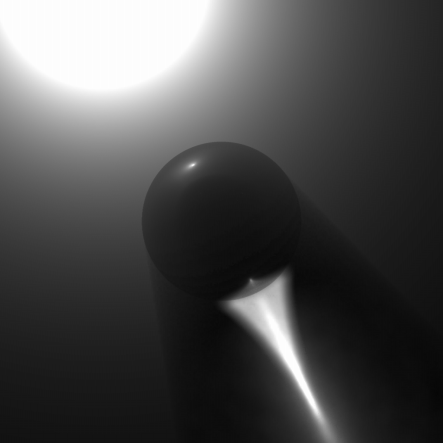 Volume caustics!
22
Results (2)
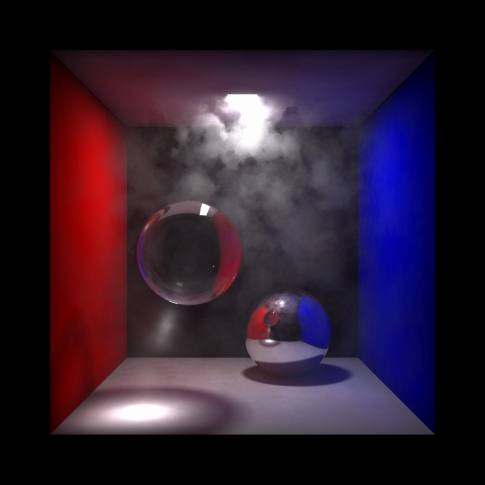 Scattering and absorption in an anisotropic heterogeneous media
23
Results (3)
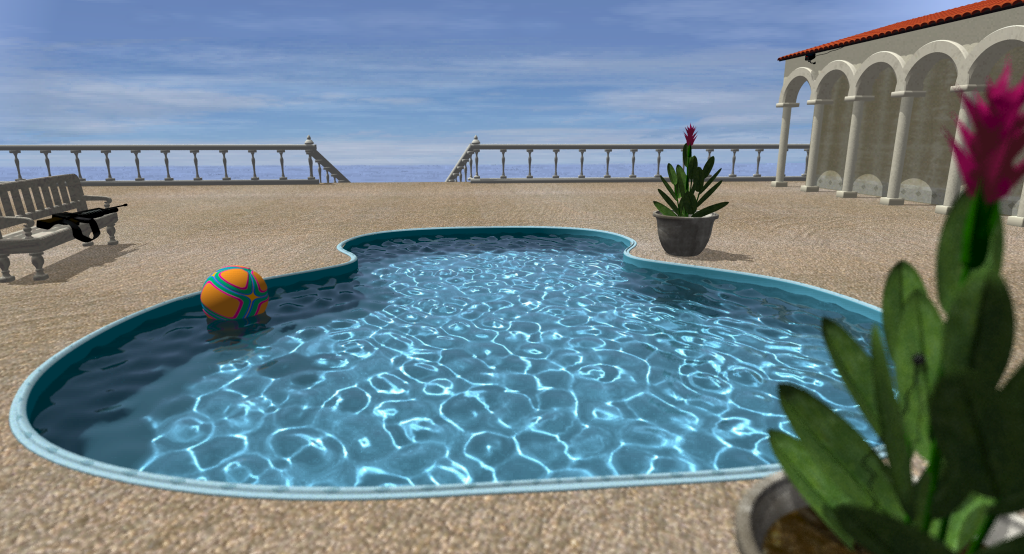 Volume caustics for water
24
Results (4)
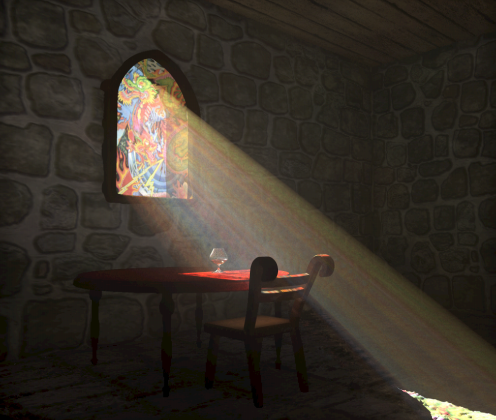 25
Results (5)
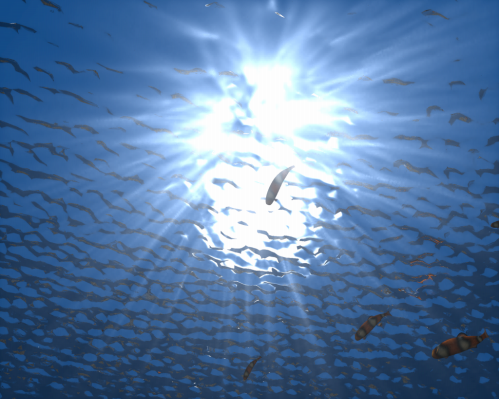 God (or crepuscular) rays
26
Advantages/Pitfalls
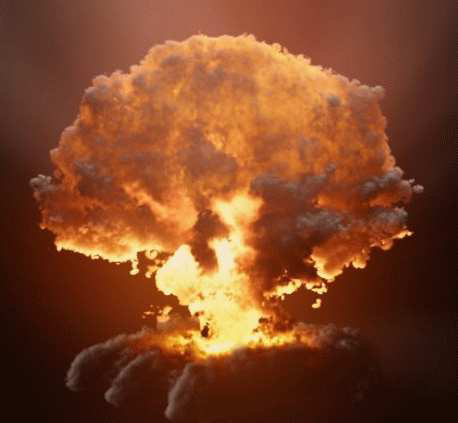 Advantages
Claimed to be faster than Monte-Carlo methods
Better image quality
Pitfalls
Large number of photons may be required – memory requirement
Doesn’t scale to large scenes too well – people usually put it in future work
Still need light sources to model emissive media – no heuristic for naturally emitting media
27
References
Efficient Simulation of Light Transport in Scenes with Participating Media using Photon Maps – Henrik Wann Jensen, Per H. Christensen
Smoke simulation for Large Scale  Media – Fedkiw et al.
Per H. Christensen - http://www.seanet.com/~myandper/per.htm
Henrik Wann Jensen - http://graphics.ucsd.edu/~henrik/
Certain images from presentation by Jen-Yuan Chiang on the same paper (http://www.csie.ntu.edu.tw/~cyy/courses/rendering/05fall/assignments/pres/slides/volume.ppt)
28